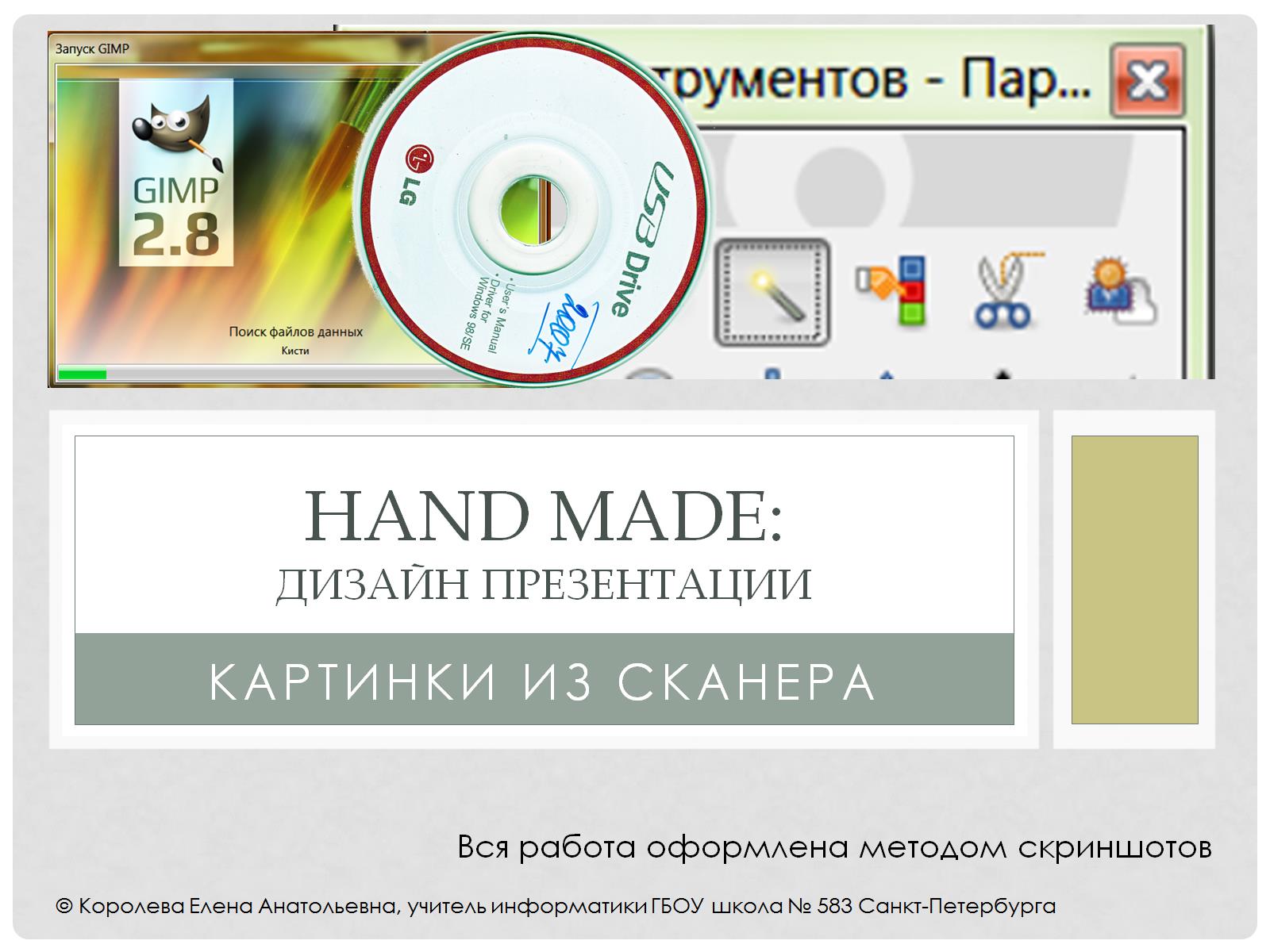 Hand made:дизайн презентации
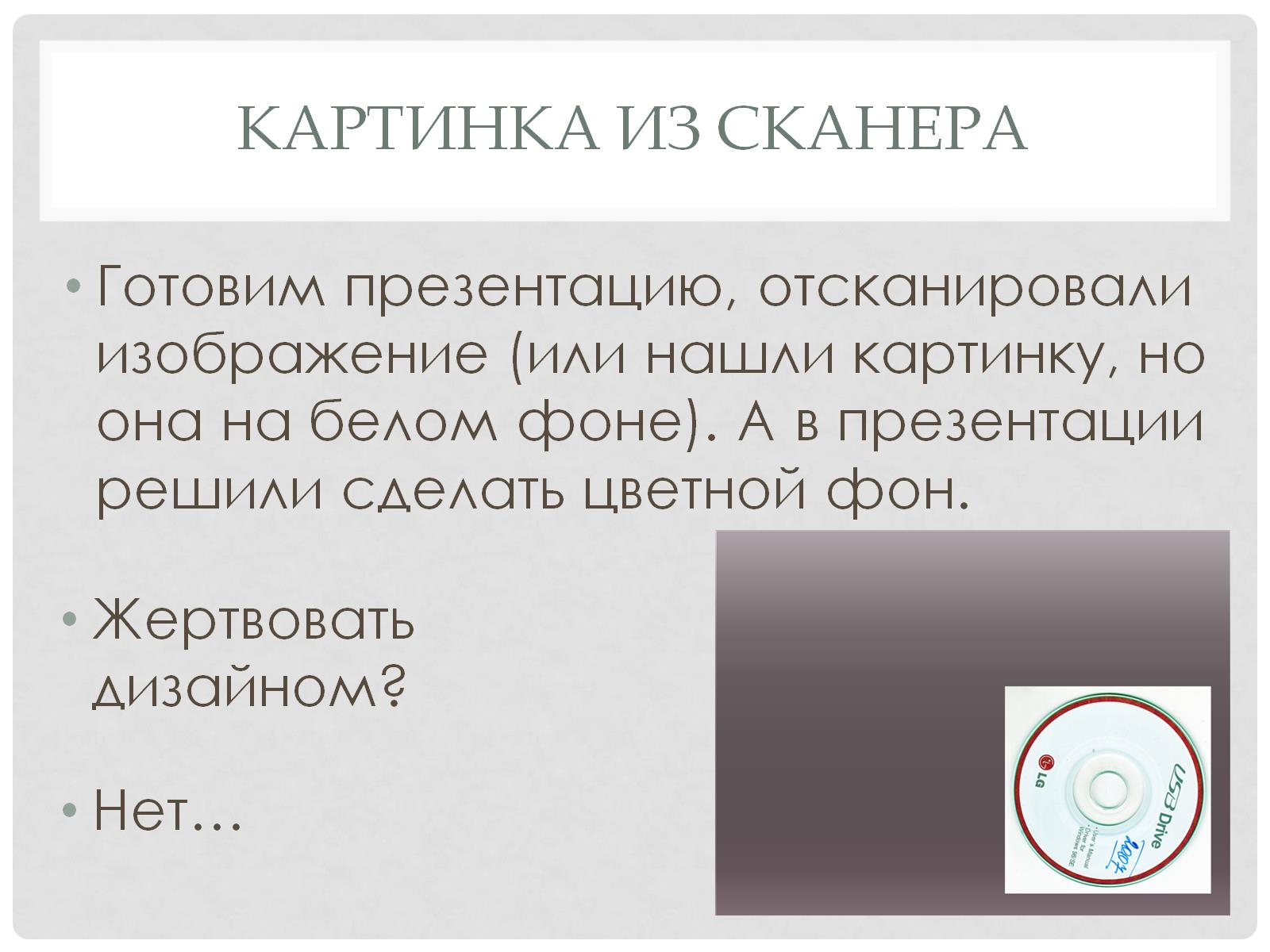 Картинка из сканера
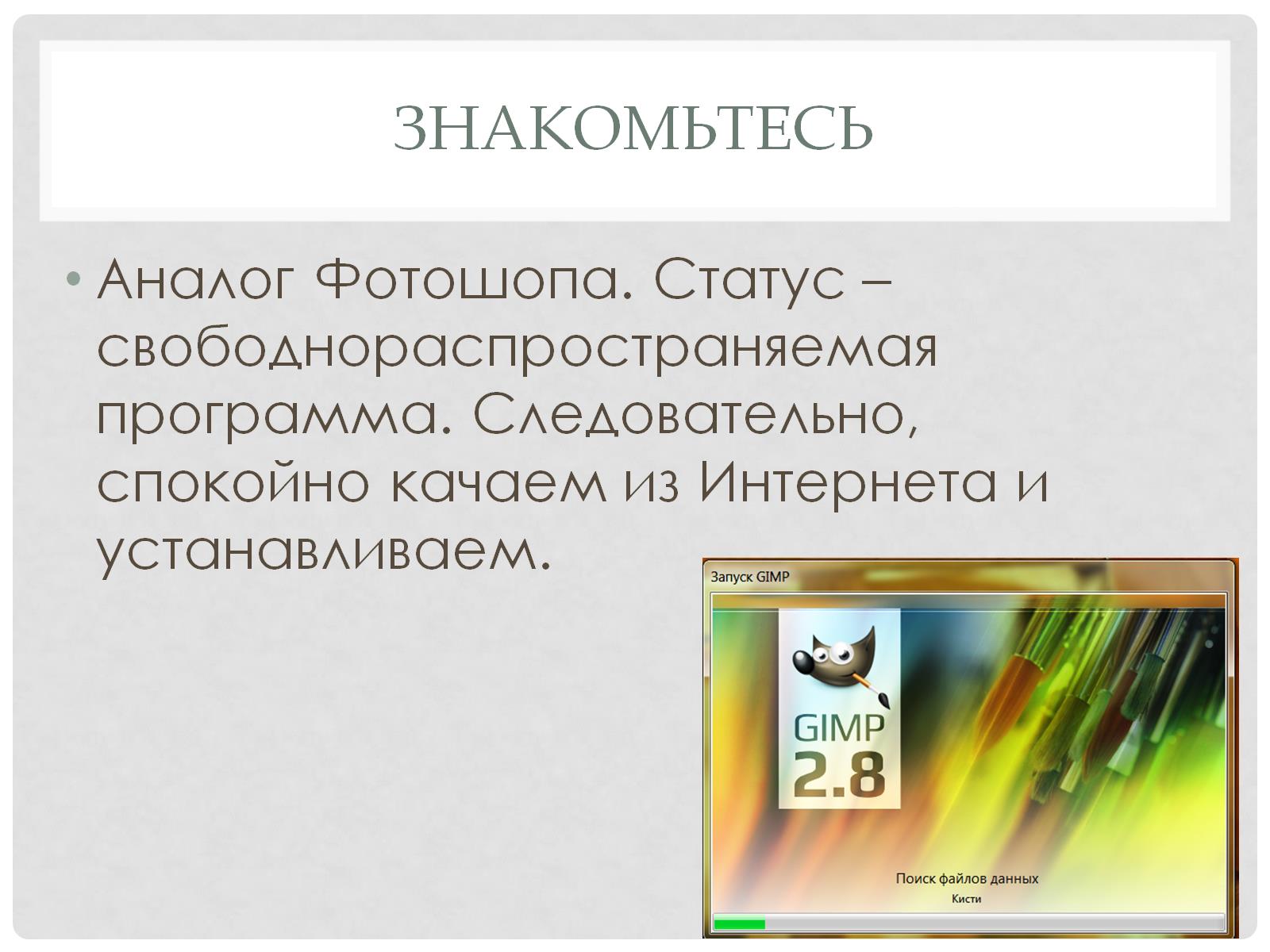 Знакомьтесь
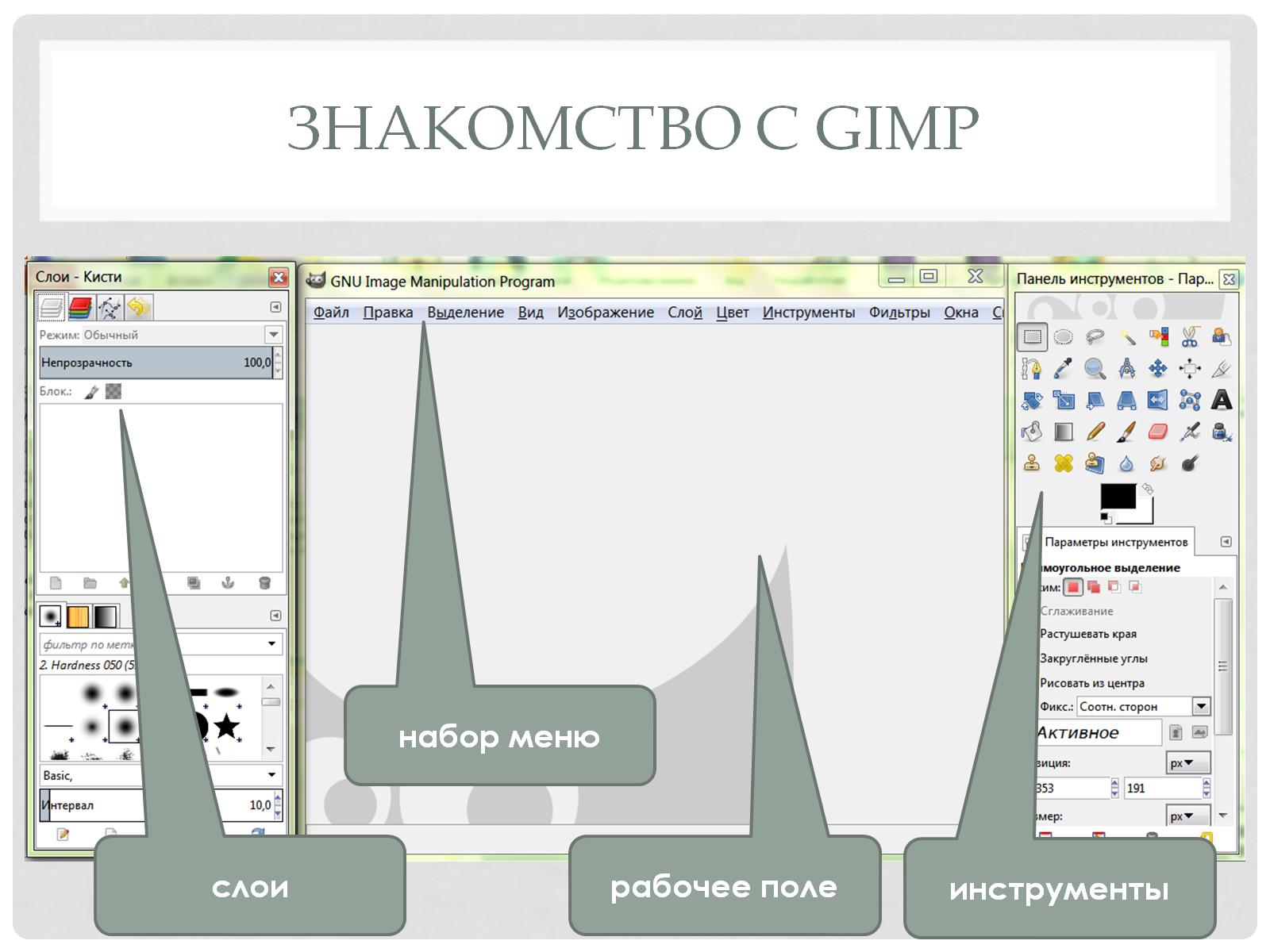 Знакомство с gimp
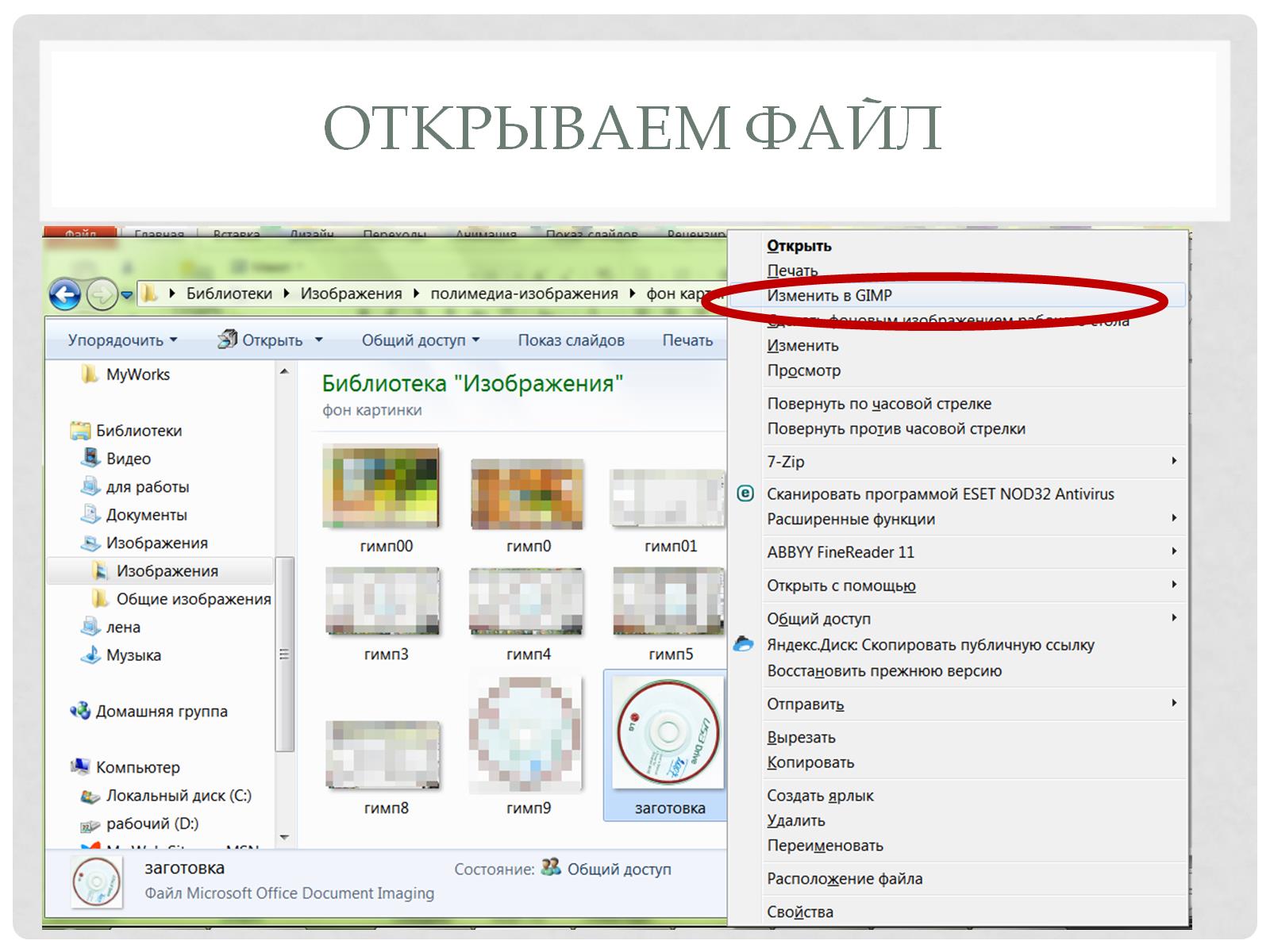 Открываем файл
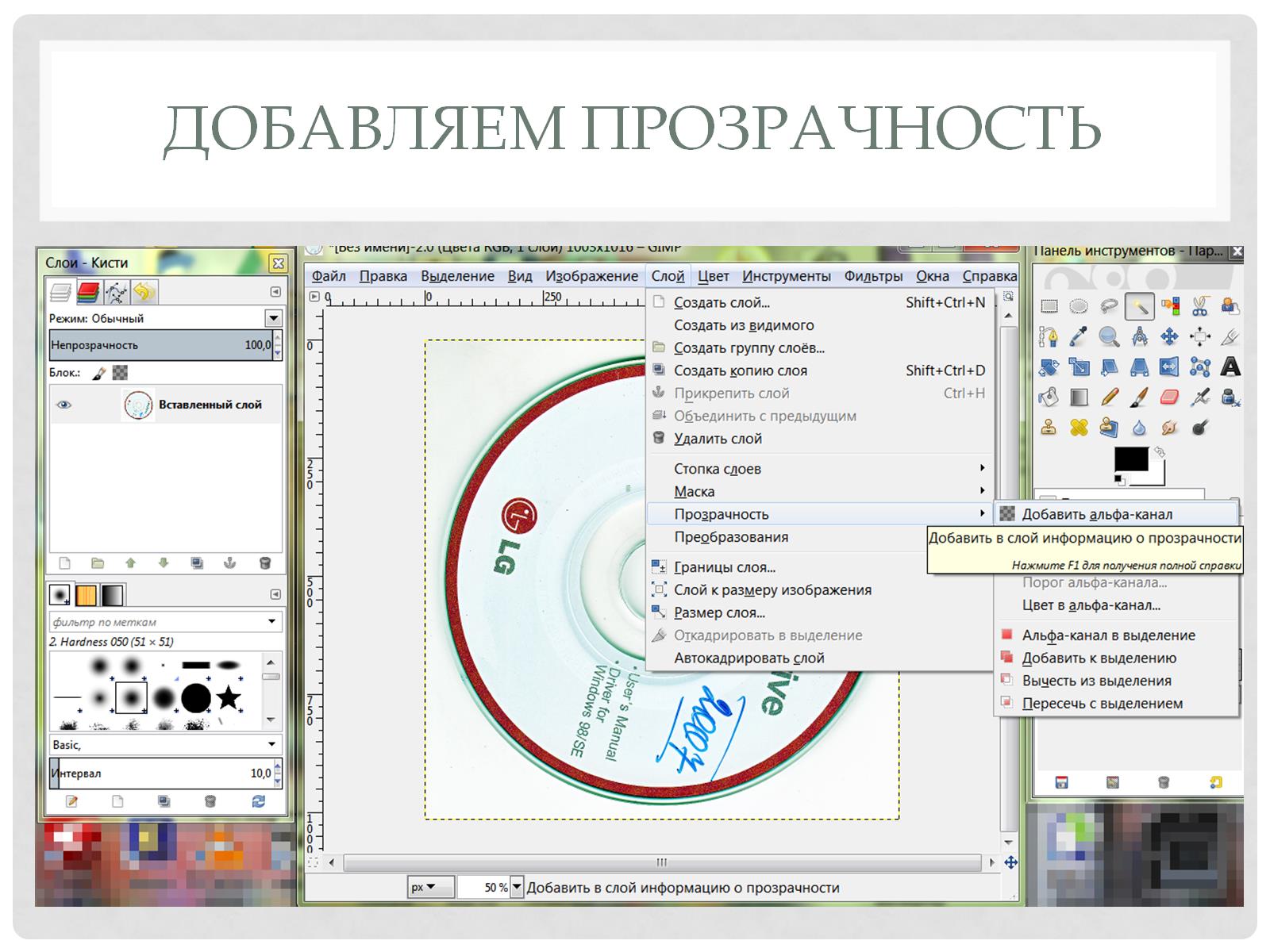 Добавляем прозрачность
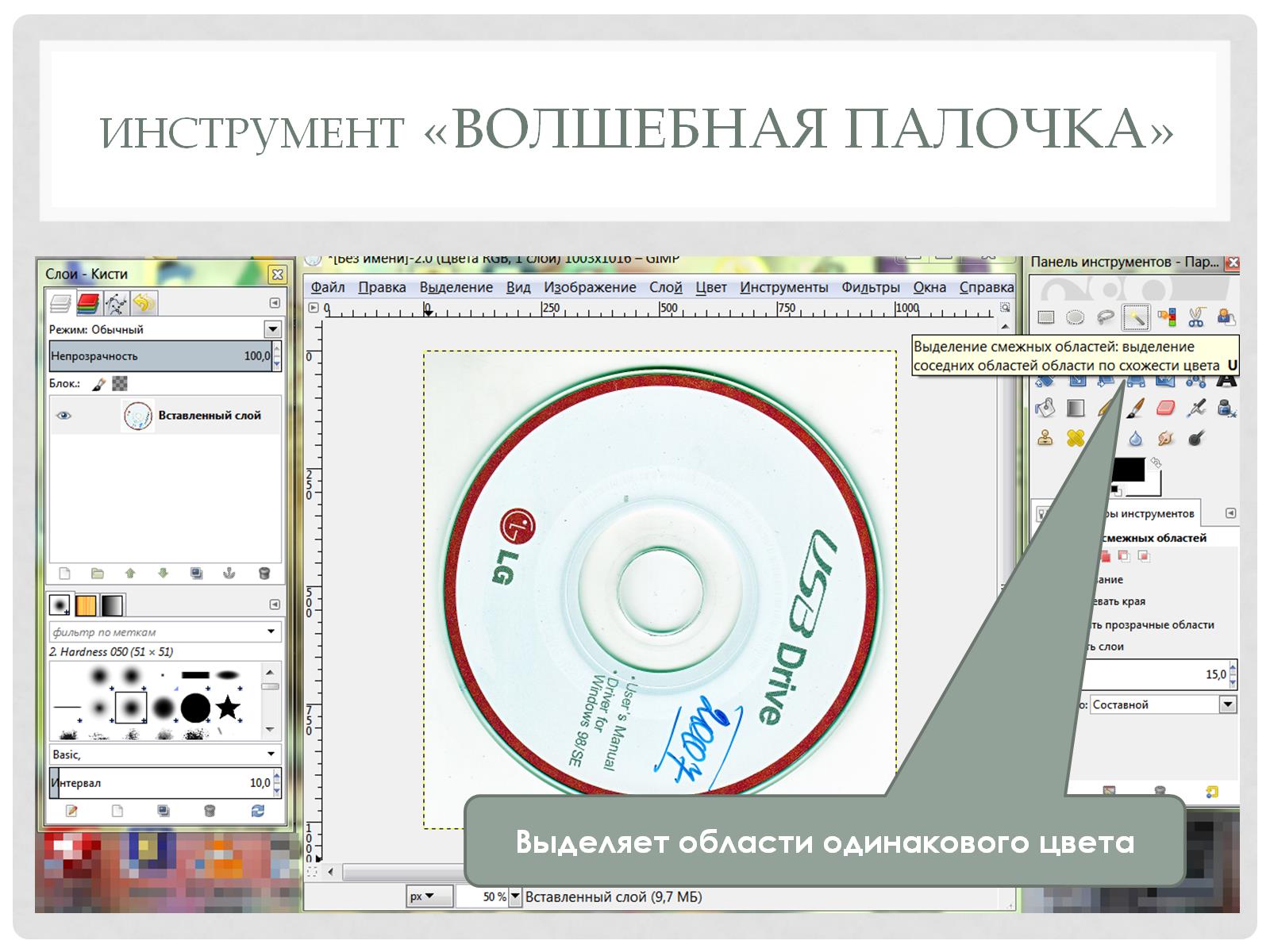 Инструмент «волшебная палочка»
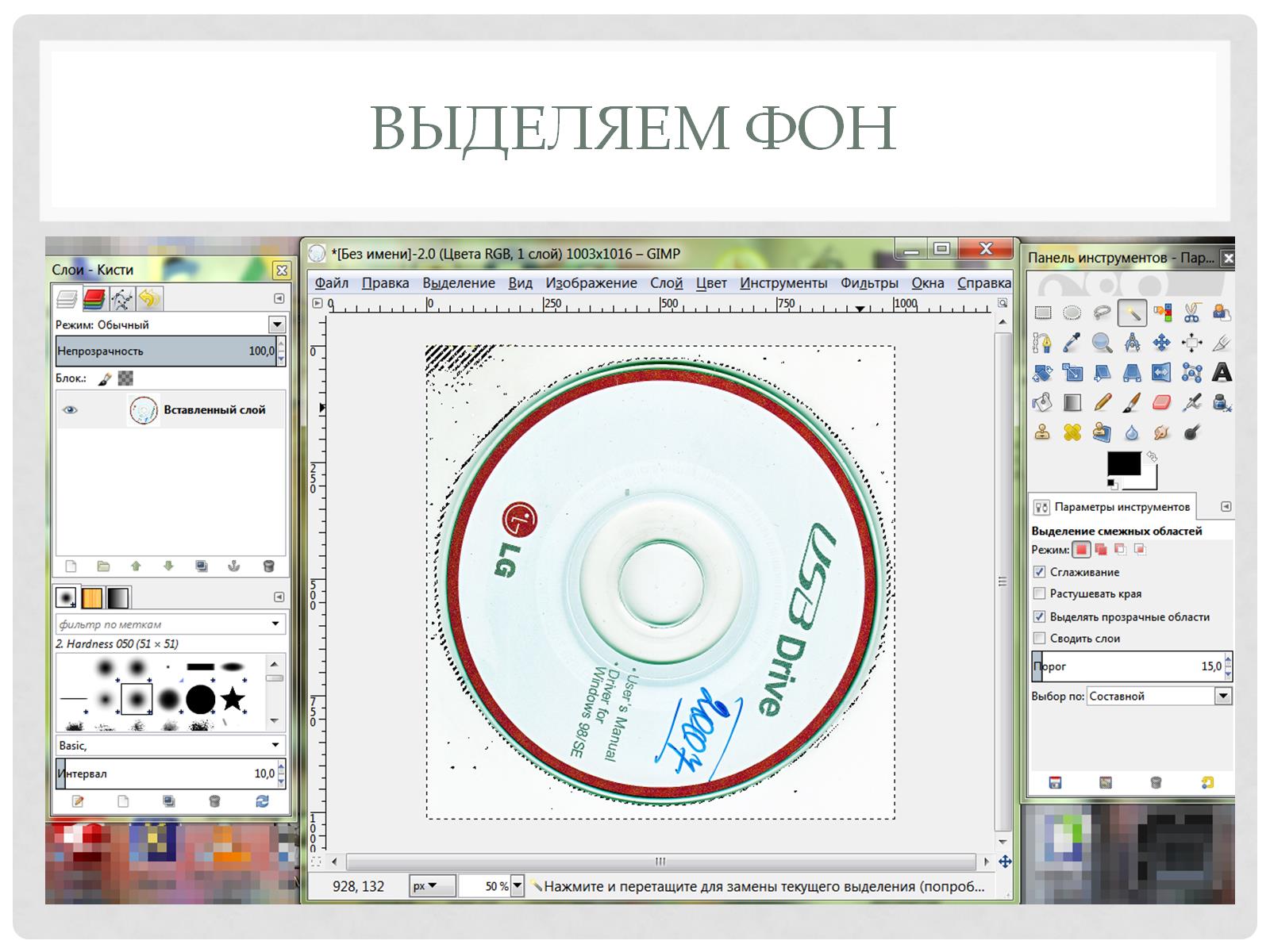 Выделяем фон
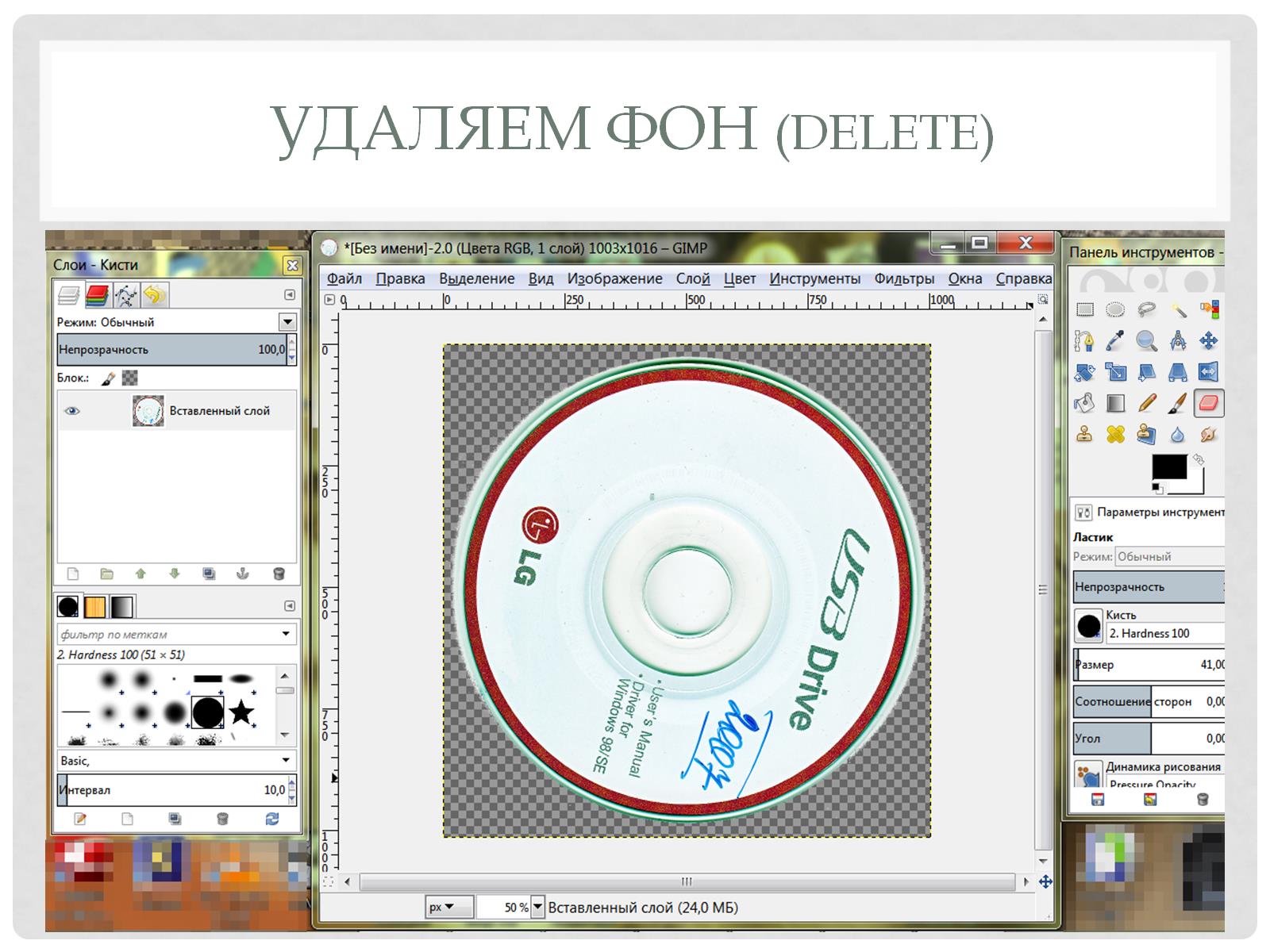 Удаляем фон (delete)
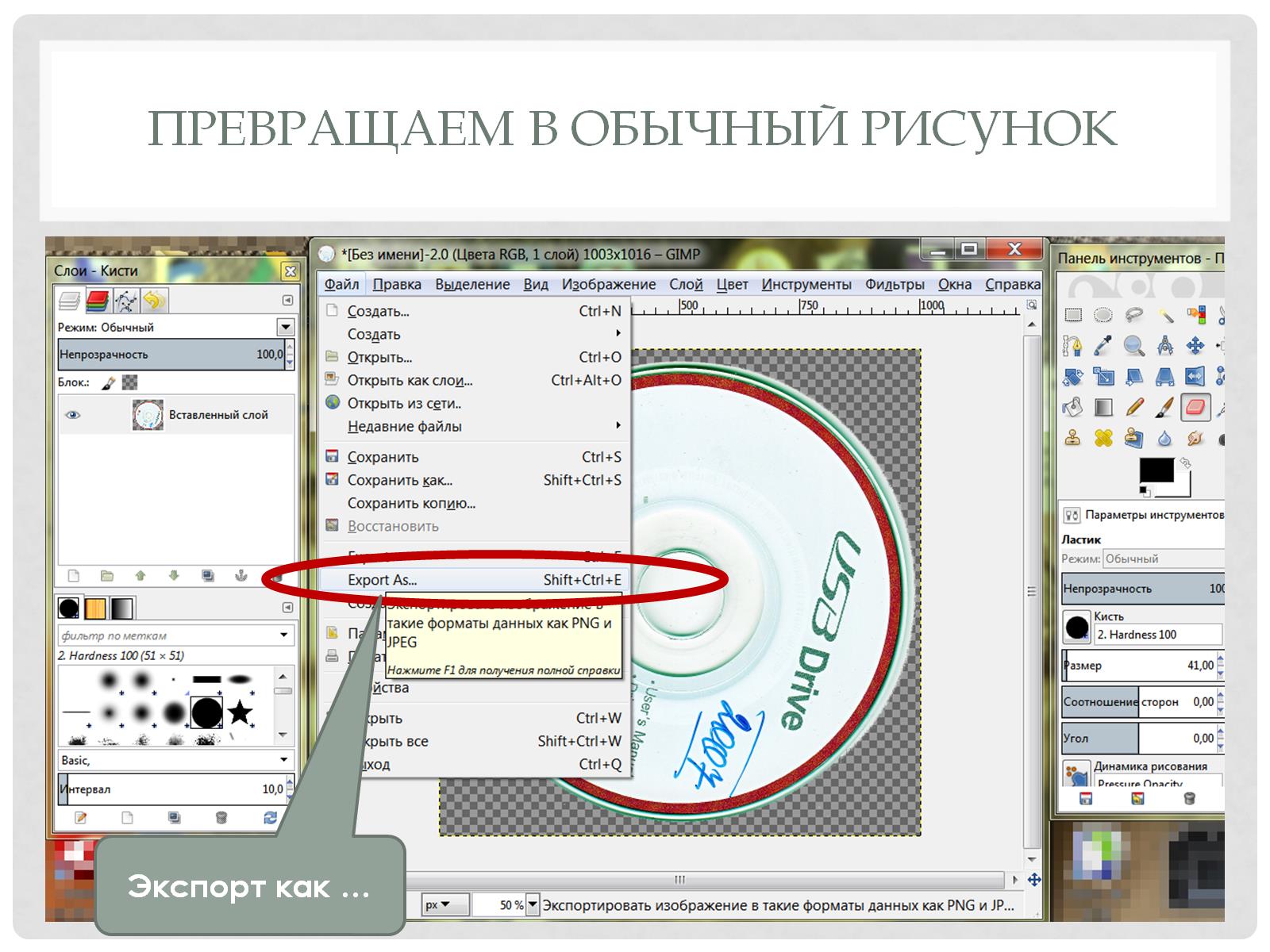 Превращаем в обычный рисунок
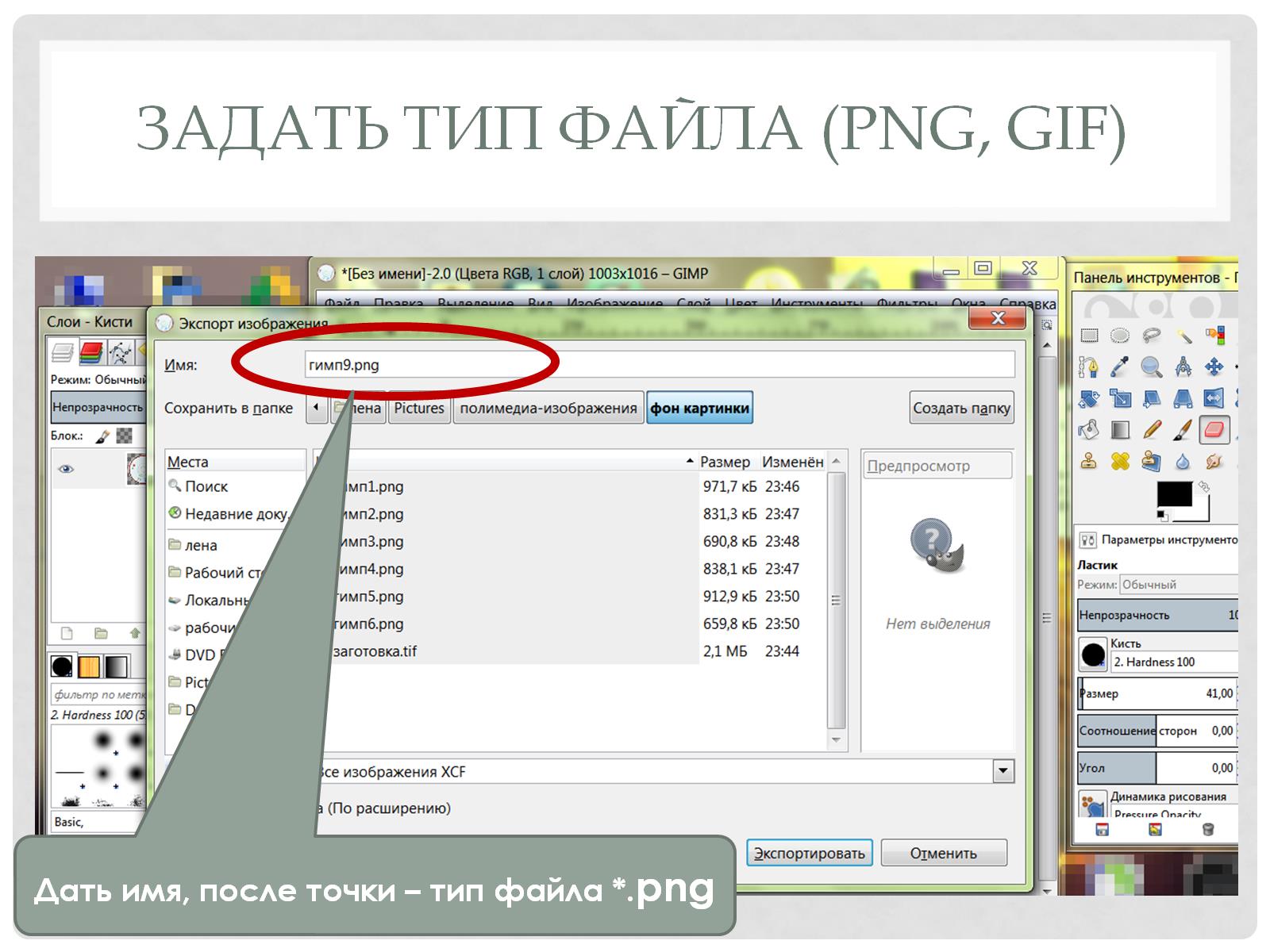 Задать тип файла (png, gif)
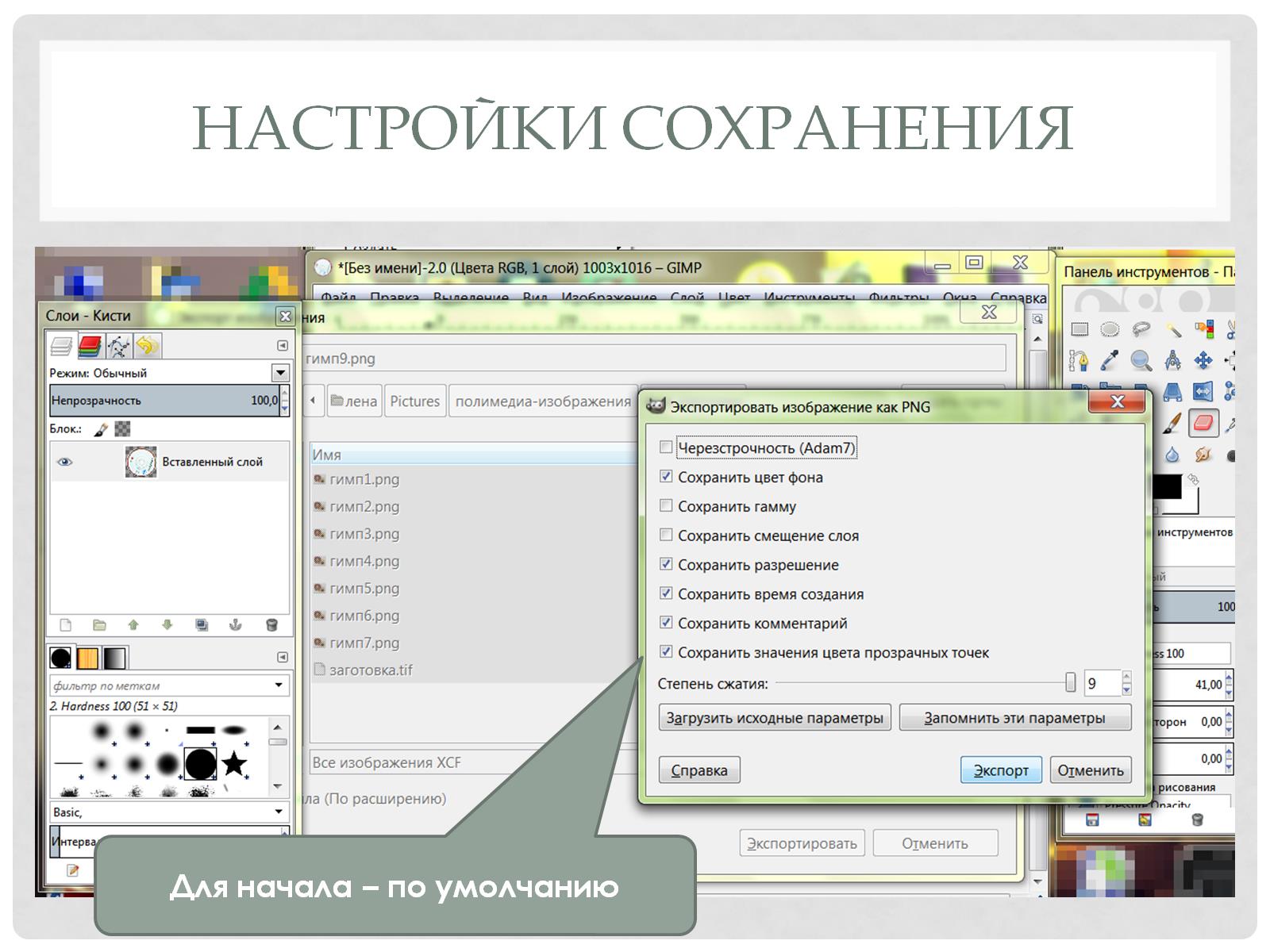 Настройки сохранения
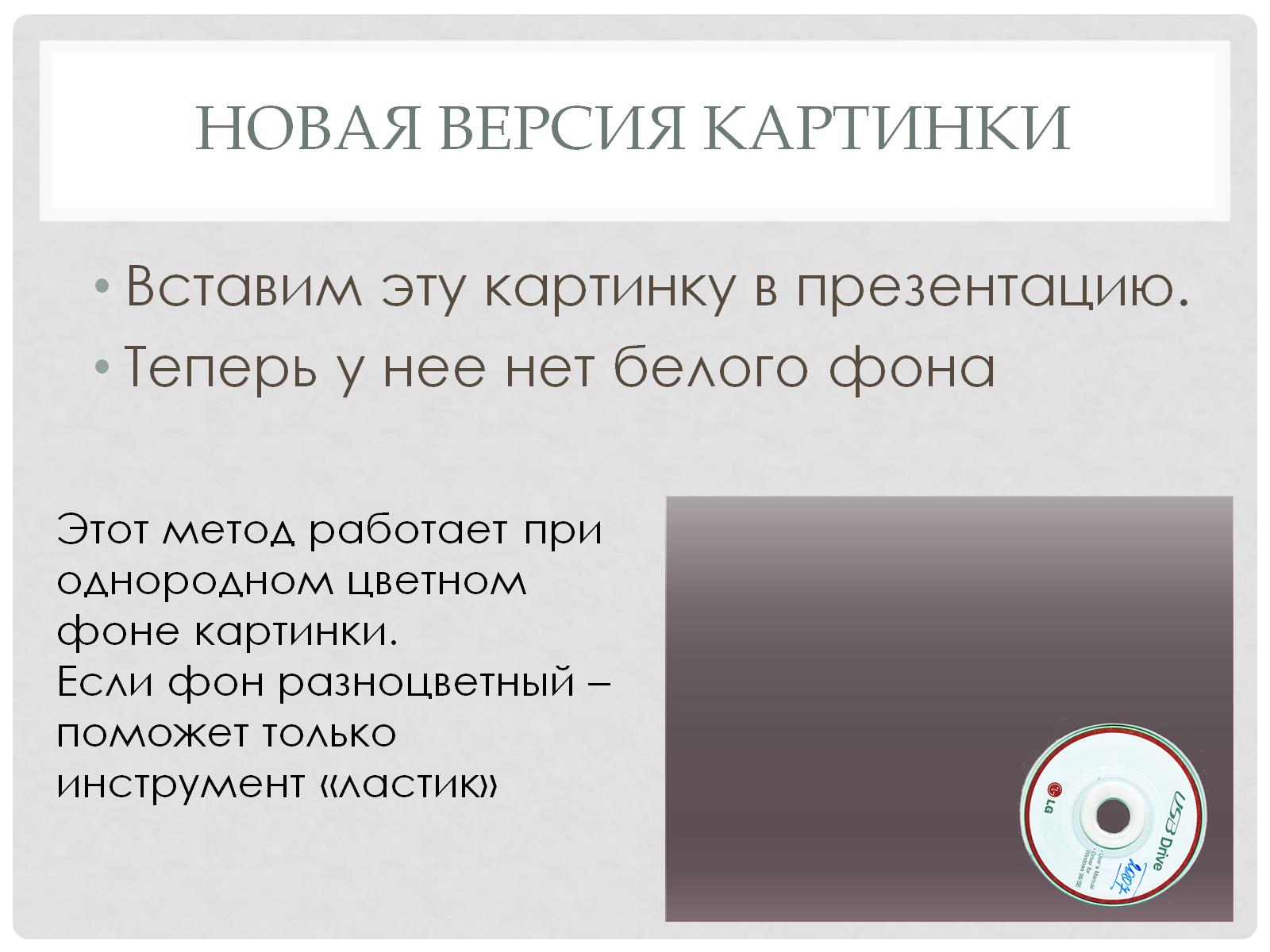 Новая версия картинки